Sections 3.2 and 3.3
Let’s Talk About Sets Baby
Let’s talk about Q and Z
Activity 1
Suppose that you can get a cheese pizza plain, or with any combination of the following toppings.  How many different pizzas could you order?

{Anchovies, Black olives, Canadian bacon, Delicious pepperoni }
Reviewing Vocabulary
Set
Elements
Null set/empty set
Cardinality
Subset / Proper Subset
Set Notation
A = { 1, 2, 3, 4, 5 }
B = { 2, 4, 6, 8, 10}
C = { -3, -2, -1, 0, 1, 2, 3}
Set Notation
A = { 1, 2, 3, 4, 5 }
B = { 2, 4, 6, 8, 10}
C = { -3, -2, -1, 0, 1, 2, 3}


D = { 1, 2, 3, 4, 5, … }
Common Sets in Mathematics
Z		The set of integers
R		The real numbers
Q		The rational numbers

Q+		The set of positive rational numbers
R-  	The set of negative real numbers
N 		The natural numbers (same as Z+)
Set Builder Notation
A =  { x  N | x<6 }

What is the truth set for this set in Set Builder notation?
Activity 2
B = { m  Z | 3m >= m2 } 

C =  { n  Z | 8 mod n = 0 } 

D = { x  R | x2 – 4x +  3 = 0}

F = { w  R |     w2  =  |w|    }
Sets can include sets
G = {  8, 12, 15 }

H = {  {8, 12, 15} , {14, 12} ,  {13, 10} }

I = { 1, 2, 3, {3},  {4, 5},  {6, 7} ,{8},  }
Activity 3
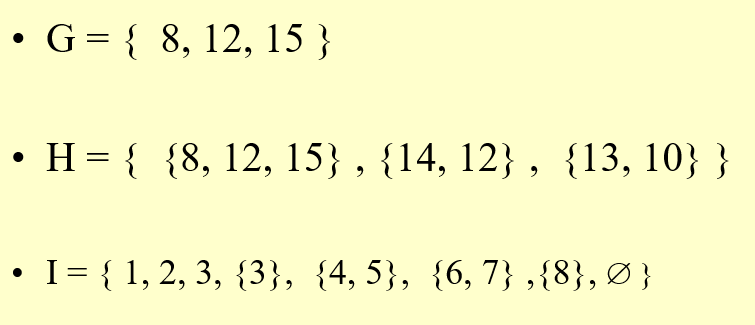 What is the cardinality of G?
What is the cardinality of H?
What is the cardinality of I? 
8  G
8  H
8  I
{8}  G
{8}  H
{8}  I
{8}  G
{8}  H
{8}  I
Power Set
The Power Set of set A (denoted by P(A)) is the set of all possible subsets of A.

A = {6, 7}
P(A) = { {6,7}, {6}, {7},  }
What does this have to do with?
Activity 1
Activity #4
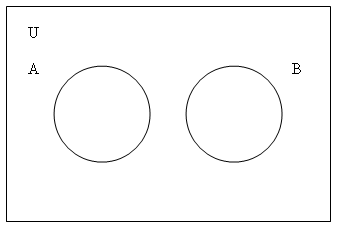 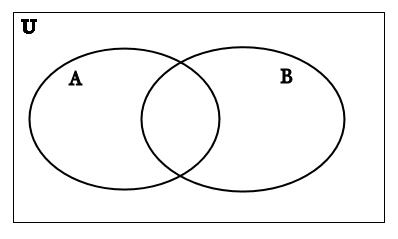 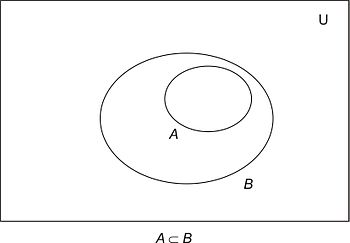 A = {even numbers}  , B = {odd numbers}
A = {prime numbers} , B = {odd numbers}
A = {numbers divisible by 4}, B = {even numbers}
A = {students in this discrete class} , B = {students in data structures}
A = { students in this discrete class }, B = {students in Networking}
A = { students in this discrete class }, B = {students at UNI}
Common Set Operations
IntersectionA  B

Union
A  B
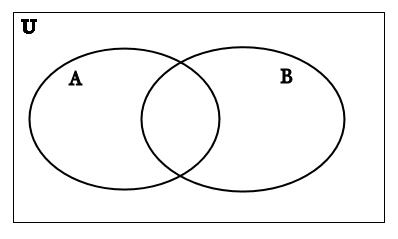 Activity #5
Assume     	    			
A = { letters in the word ELEPHANT }
B = { letters in the word SYNCHOPHANT }
C = {letters in the word FANTASTIC}
D = {letters in the word STUDENT}

If the universe U is the set of 26 capital letters find: 
A  B
A  B
A  C
D  A
(A  C )  (B  D)
A   (C  D)